Chapter 12
The Revenue Cycle: Sales to Cash Collections
12-1
Learning Objectives
Describe the basic business activities and related information processing operations performed in the revenue cycle.
Discuss the key decisions that need to be made in the revenue cycle, and identify the information needed to make those decisions.
Identify major threats in the revenue cycle, and evaluate the adequacy of various control procedures for dealing with those threats.
12-2
The Revenue Cycle
Tujuan Siklus Pendapatan (Revenue Cycle):
Penyediaan barang dan jasa ke para pelanggan
Penagihan kas sebagai pembayaran dari penjualan-penjualan tersebut
Primary Objective:
Provide the right product
In the right place
At the right time for the right price
Produk yang tepat (waktu dan tempat) dengan harga yang sesuai
Copyright © 2012 Pearson Education
12-3
The Revenue Cycle
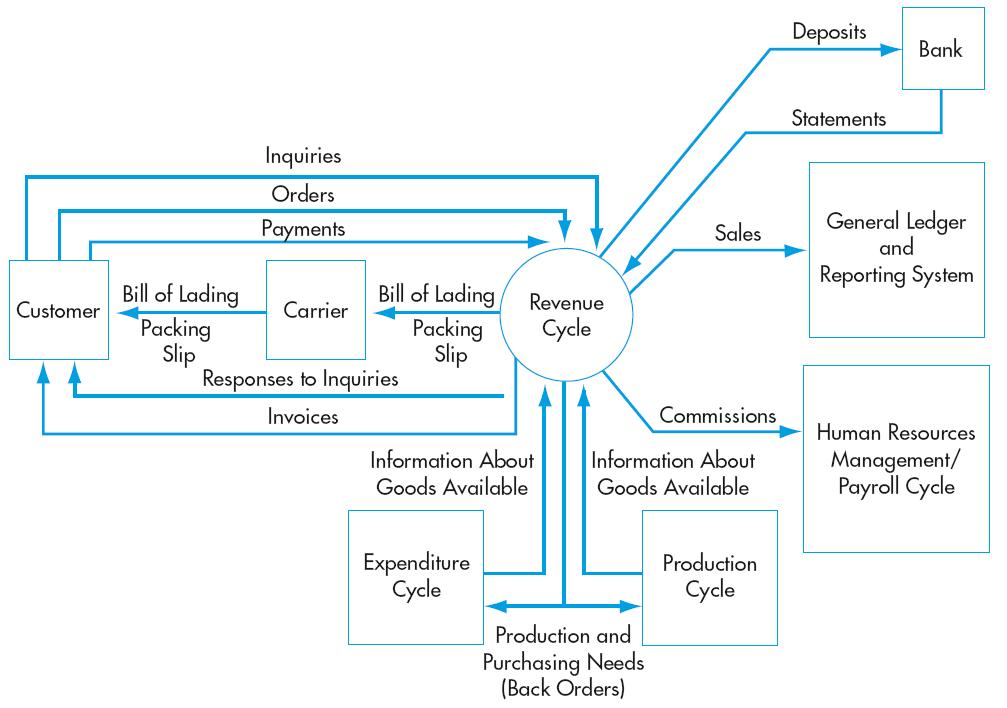 Copyright © 2012 Pearson Education
12-4
Revenue Cycle Activities
Sales order entry
Shipping
Billing
Cash collections
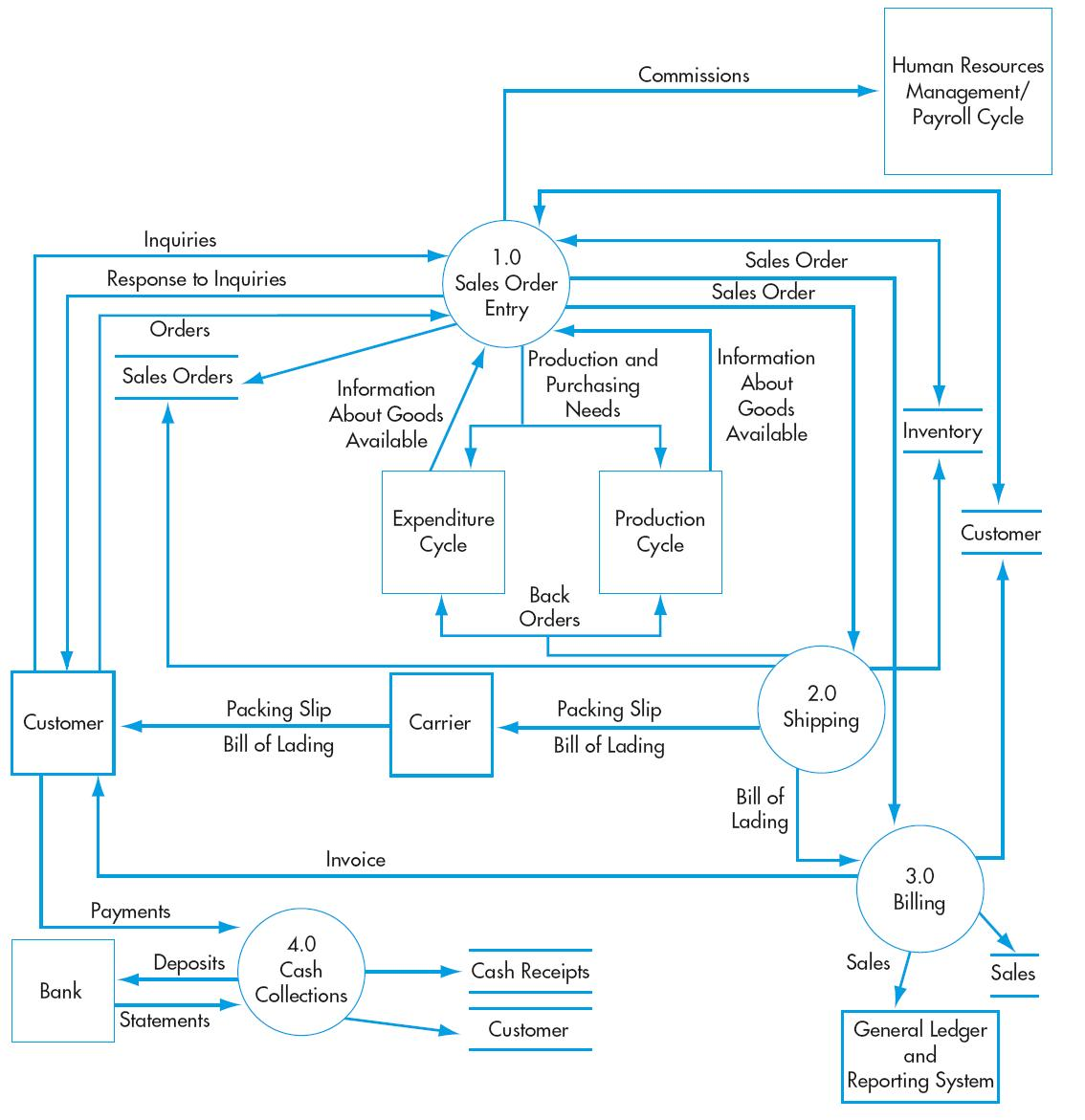 Copyright © 2012  Pearson Education
12-5
General Revenue Cycle Threats
Inaccurate or invalid master data
Unauthorized disclosure of sensitive information
Loss or destruction of master data (kehilangan data)
Poor performance : sales analysis report, slow moving product
Copyright © 2012 Pearson Education
12-6
General Revenue Cycle Controls
Data processing integrity controls
Restriction of access to master data
Review of all changes to master data
Access controls
Encryption
Backup and disaster recovery procedures
Managerial reports
Copyright © 2012 Pearson Education
12-7
Sales Order Entry
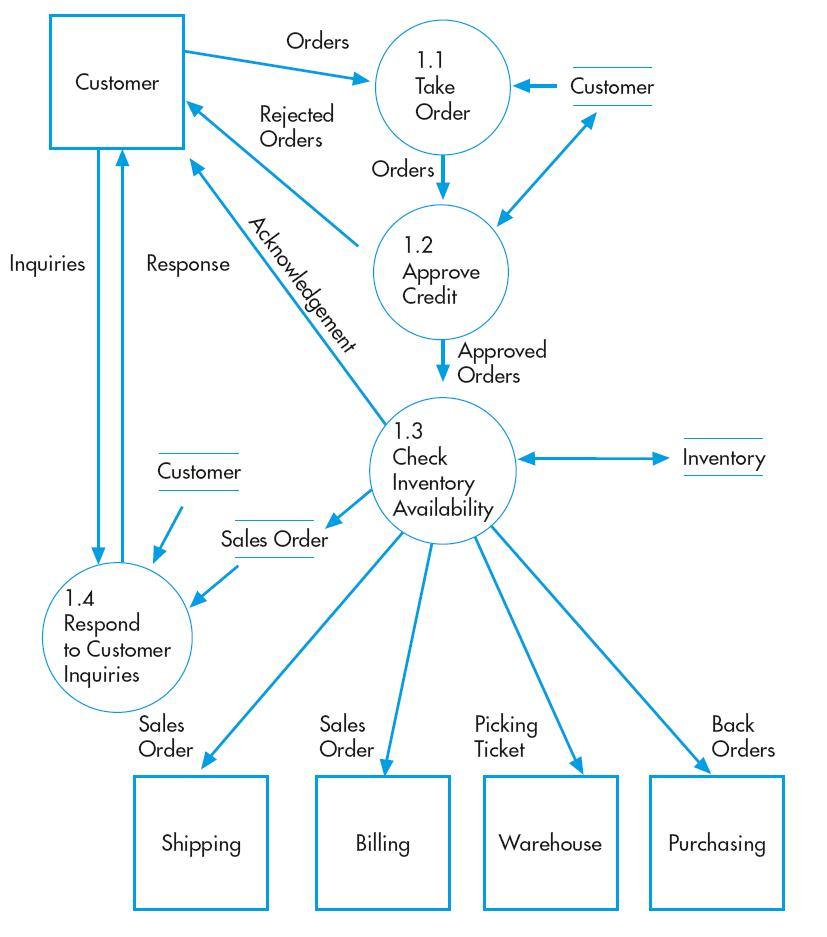 Take order
Check and approve credit
Check inventory availability
Copyright © 2012 Pearson Education
12-8
Sales Order Threats
Pesanan pelanggan yang tidak lengkap / tidak akurat
Invalid orders
Uncollectible accounts : : penjualan secara kredit kepada pelanggan yang memiliki reputasi kredit yang buruk
Habisnya persediaan (Stockouts or excess inventory )
Copyright 2012 © Pearson Education
12-9
Sales Order Entry Controls
Data entry edit controls (see Chapter 10)
Restriction of access to master data
Digital signatures or written signatures
Credit limits
Specific authorization to approve sales to new customers or sales that exceed a customer’s credit limit
Aging of accounts receivable
Use of bar-codes or RFID
Training
Periodic physical counts of inventory
Sales forecasts and activity reports
CRM systems, self-help Web sites, and proper evaluation of customer service ratings
Copyright © 2012 Pearson Education
12-10
Shipping
Picking and packing the order
Shipping the order
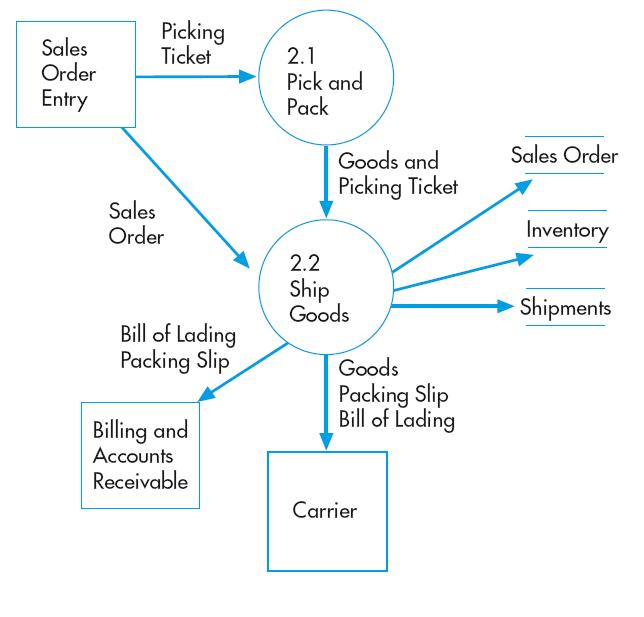 Copyright © 2012 Pearson Education
12-11
Shipping Threats
Pengepakan barang yang salah atau kuantitas yang salah
Pencurian persediaan
Kesalahan pengiriman :
Barang yang salah
Jumlah barang (quantity) yang salah
Copyright © 2012 Pearson Education
12-12
Shipping Controls
Rekonsiliasi pesanan penjualan dengan packing slip 
Pembatasan akses fisik ke gudang persediaan
Documentation of all inventory transfers
Bar-code technology
Perhitungan fisik persediaan secara periodik
Data entry edit controls (if shipping data entered on terminals)
Configuration of ERP system to prevent duplicate shipments
Copyright © 2012 Pearson Education
12-13
Billing
Invoicing
Updating accounts receivable
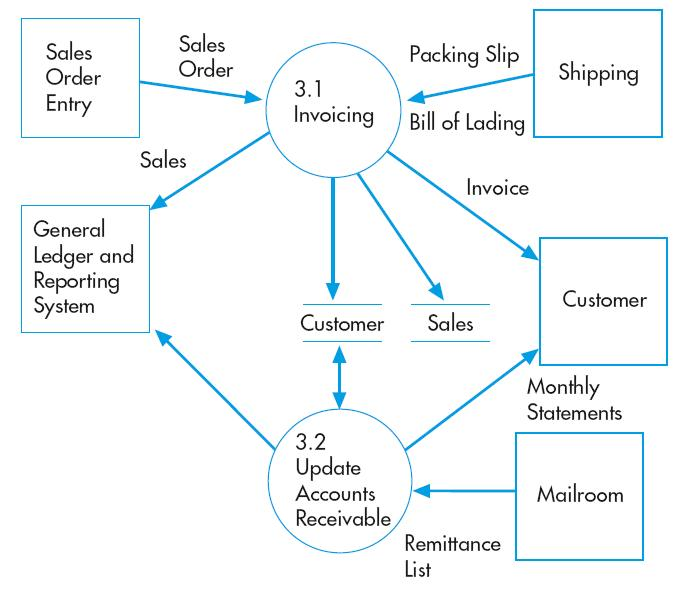 Copyright © 2012 Pearson Education
12-14
Billing Threats
Kegagalan penagihan ke pada pelanggan 
faktur yang belum dibuat
Kesalahan penagihan 
kesalahan memberikan harga
Penagihan untuk barang-barang yang tidak dikirim ke pelanggan
Posting errors in accounts receivable
No rekening pelanggan salah
Field check
Copyright © 2012 Pearson Education
12-15
Billing Controls
Separation of billing and shipping functions
Periodic reconciliation of invoices with sales orders, picking tickets, and shipping documents
Configuration of system to automatically enter pricing data
Restriction of access to pricing master data
Data entry edit controls
Reconciliation of shipping documents (picking tickets, bills of lading, and packing list) to sales orders
Data entry controls
Reconciliation of batch totals
Mailing of monthly statements to customers
Reconciliation of subsidiary accounts to general ledger
Copyright © 2012 Pearson Education
12-16
Cash Collections Threats
Theft of cash
Fungsi yang harus dipisahkan:
Menangani kas atau cek dan update data rekening pelanggan 
Potensi : lapping
Membuat credit memo dan update rekening pelanggan
Potensi : Dapat menghapus jumlah tidak tertagih dari rekan-rekannya

Cash flow problems
Copyright © 2012 Pearson Education
12-17
Cash Collection Controls
Separation of cash handling function from accounts receivable and credit functions
Regular reconciliation of bank account with recorded amounts by someone independent of cash collections procedures
Use of EFT (pengiriman uang secara elektronis ke bank perusahaan), FEDI (Financial Electronic Data Interchange), and lockboxes to minimize handling of customer payments by employees
Having two people open all mail likely to contain customer payments
Use of cash registers
Daily deposit of all cash receipts
Lockbox arrangements, EFT, or credit cards
Discounts for prompt payment by customers
Cash flow budgets
Copyright © 2012 Pearson Education
12-18